화재예방 특별안전교육
일광지구 4BL 민간참여 공공주택 건설사업
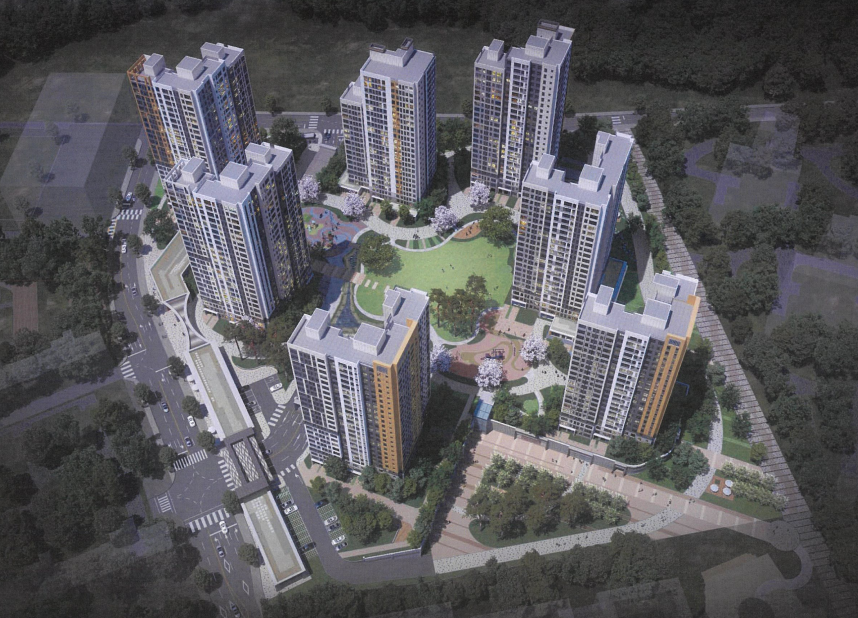 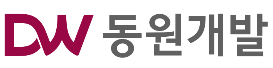 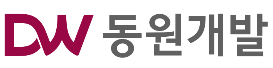 1. 화재 예방 교육 목적
2. 화재폭발사고 발생 현황
3. 건설현장 자재보관 실태
4. 가연성 자재 보관 및 취급관리
5. 소화기 사용방법
6. 주요 화재 및 폭발 사고 사례
7. 비상대피로
목 차
[Speaker Notes: 현장에서 열심히 일하시는 근로자분을 위해 현장에서 자주 발생하는 재해의 유형을 사례와 함께 살펴보고 재해를 예방할수있도록 작업중에 지켜야할 작업안전수칙을 함께 알아가보도록 하겠습니다.]
▶ 건설현장에서의 화재는 재산손실(돈), 시간손실(미래), 인명손실(생명)을 초래함

▶ 건설현장에는 수많은 가시설물과 건축자재가 사용되어지고 있으며 건축자재 중에는 스티로폼 ∙ 단열재 등 부피가 크고 가연성이 있는 자재가 다수 사용되고 있음

▶ 건물의 고층화, 조경공사 선 시공 등으로 지상 자재보관 장소가 부족하여 가연성 자재를 지하주차장에 보관 또는 저장함으로써 인근에서 각종 화기작업시 대형사고로 발전될 위험이 높음

▶ 따라서 화기작업 중 화재 발생 및 피해에 큰 영향을 미칠 수 있는 건축자재 등 가연성 자재 보관에 대한 가이드라인 마련이 필요함
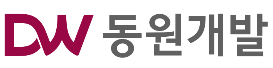 1. 화재예방 교육 목적
[Speaker Notes: 현장에서 열심히 일하시는 근로자분을 위해 현장에서 자주 발생하는 재해의 유형을 사례와 함께 살펴보고 재해를 예방할수있도록 작업중에 지켜야할 작업안전수칙을 함께 알아가보도록 하겠습니다.]
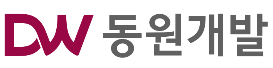 ▶ 최근 5년간 건설현장 화재(2019~2023년_총3790건)

 사망 : 56명, 부상 279명
2. 화재폭발사고 발생 현황
▶ 부주의로 인한 화재는 주로 흡연, 우레탄 폼 작업, 고형알코올 사용 작업, 페인트(시너) 작업 등의 상황에서 발생
79건
400건
2958건
1805건
296건
149건
[Speaker Notes: 현장에서 열심히 일하시는 근로자분을 위해 현장에서 자주 발생하는 재해의 유형을 사례와 함께 살펴보고 재해를 예방할수있도록 작업중에 지켜야할 작업안전수칙을 함께 알아가보도록 하겠습니다.]
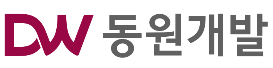 1) 건설현장 자재보관 특성

▶ 일반적으로 건설공사 초기단계는 자재 반입량이 적고 여유 공간이 충분하여 별도 자재 저장소 설치 등에 의한 자재보관이 용이하나, 지상층 골조공사가 진행되면서 지상 공간 부족, 마감재 품질 문제 등으로 지상층에 설치한 자재저장소 및 신규 반입되는 마감재 등이 대부분 실내공간으로 옮겨져 보관되어짐

▶ LPG 등 가연성 가스, 유류 등 인화성 액체의 경우 기성품의 위험물 저장소 설치가 비교적 용이하나, 스티로폼, 우레탄, 부직포 등 부피가 큰 자재의 경우 여유공간이 부족하고 우천 등으로 인한 품질 문제로 대부분 지하층 등 실내 공간에 보관하여 화재 위험이 높아짐
3. 건설현장 자재보관 실태
[Speaker Notes: 현장에서 열심히 일하시는 근로자분을 위해 현장에서 자주 발생하는 재해의 유형을 사례와 함께 살펴보고 재해를 예방할수있도록 작업중에 지켜야할 작업안전수칙을 함께 알아가보도록 하겠습니다.]
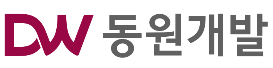 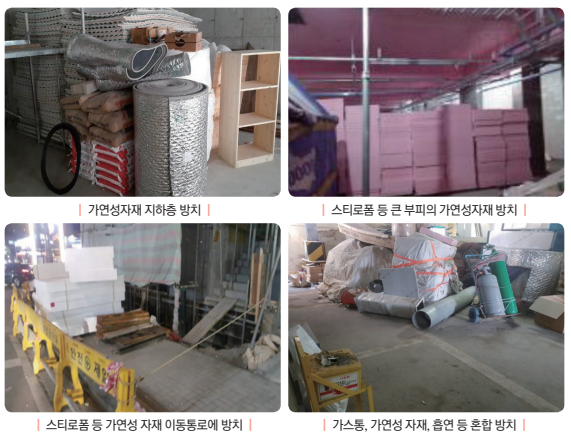 3. 건설현장 자재보관 실태
[Speaker Notes: 현장에서 열심히 일하시는 근로자분을 위해 현장에서 자주 발생하는 재해의 유형을 사례와 함께 살펴보고 재해를 예방할수있도록 작업중에 지켜야할 작업안전수칙을 함께 알아가보도록 하겠습니다.]
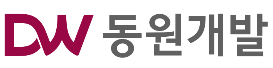 2) 공종별 가연성 자재 현황
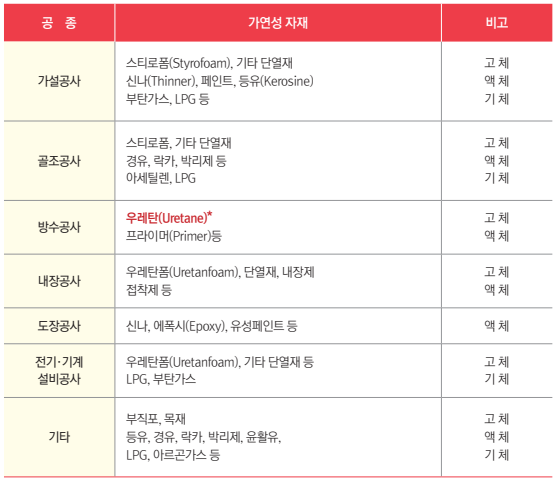 3. 건설현장 자재보관 실태
▶건설현장에서 작업공종별 사용하는 주요 가연성 자재는 신나∙페인트∙경유, LPG 등 인화성 물질과 스티로폼∙우레탄 폼 등 가연성 물질이 주로 사용되고 있어 화재 발생 시 대형재해로 확산될 위험이 상존함
▶따라서 가연성 자재(합성수지 등)는 화기 위험이 없는 장소 또는 별도의 안전한 장소에 보관하여야 함
[Speaker Notes: 현장에서 열심히 일하시는 근로자분을 위해 현장에서 자주 발생하는 재해의 유형을 사례와 함께 살펴보고 재해를 예방할수있도록 작업중에 지켜야할 작업안전수칙을 함께 알아가보도록 하겠습니다.]
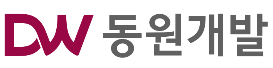 1) 일반원칙

▶ 위험물 보관과 관련된 안전조치는 위험물질(인화성 액체 ∙ 가스 ∙ 고체 등)은 작업장 외의 별도의 장소에 보관하고, 작업장 내부에는 작업에 필요한 양만 두어야 함

▶ 작업장 내 위험물질에 영향을 줄 수 있는 요소(점화원, 물리적 충격 등)와 격리하여 공정상 필요한 최소량만 작업장 내에 보관하고, 나머지는 작업장과 일정거리 떨어진 별도의 장소에 보관함으로써 화재 ∙ 폭발 및 누출사고를 사전에 예방할 수 있음
4. 가연성 자재 보관 및 취급관리 가이드
[Speaker Notes: 현장에서 열심히 일하시는 근로자분을 위해 현장에서 자주 발생하는 재해의 유형을 사례와 함께 살펴보고 재해를 예방할수있도록 작업중에 지켜야할 작업안전수칙을 함께 알아가보도록 하겠습니다.]
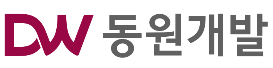 2) 가연성 자재 보관 가이드라인

▶ 현장 반입 시 고려 사항
  
  - 가연성 물질 반입은 작업량 범위 내 최소 단위로 반입하여야 하며,   점화원과 격리된 곳에 보관 장소를 정할 것
  
  - 작업량 범위는 ‘1일 사용량‘ 입고를 원칙으로 하되, 곤란할 경우 반드시 화기에 영향을 미치지 않는 장소를 확보하여 안전하게 보관 가능한 물량만 입고
4. 가연성 자재 보관 및 취급관리 가이드
[Speaker Notes: 현장에서 열심히 일하시는 근로자분을 위해 현장에서 자주 발생하는 재해의 유형을 사례와 함께 살펴보고 재해를 예방할수있도록 작업중에 지켜야할 작업안전수칙을 함께 알아가보도록 하겠습니다.]
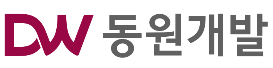 2) 가연성 자재 보관 가이드라인

▶ 현장 내 가연성 자재 보관시 안전대책

  - 현장내 가연성물질은 옥외 환기가 충분한 장소에 별도의 저장소를 설치하여 보관
4. 가연성 자재 보관 및 취급관리 가이드
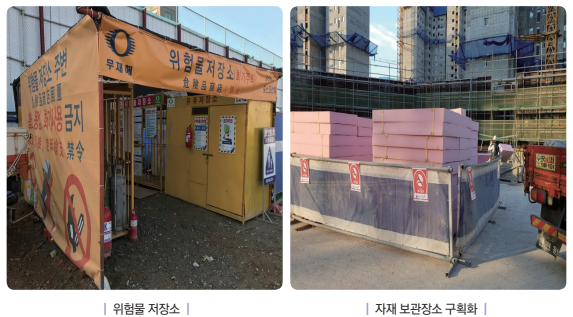 [Speaker Notes: 현장에서 열심히 일하시는 근로자분을 위해 현장에서 자주 발생하는 재해의 유형을 사례와 함께 살펴보고 재해를 예방할수있도록 작업중에 지켜야할 작업안전수칙을 함께 알아가보도록 하겠습니다.]
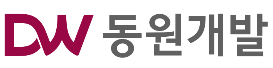 2) 가연성 자재 보관 가이드라인

▶ 현장 내 가연성 자재 보관시 안전대책

  - 단열재, 우레탄폼, 내장재 등 부피가 큰 자재로 별도의 저장소 보관이 어려운 경우, 지상층의 별도 구획화된 장소에 화기작업 금지 안내 및 소화용구 비치보관
4. 가연성 자재 보관 및 취급관리 가이드
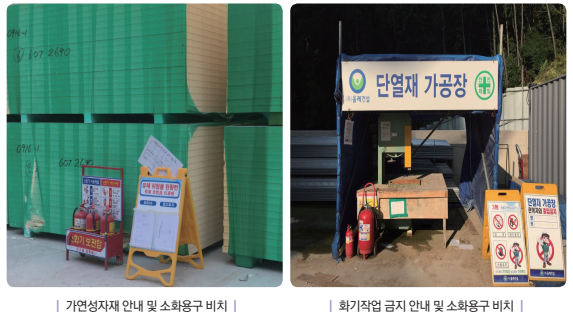 [Speaker Notes: 현장에서 열심히 일하시는 근로자분을 위해 현장에서 자주 발생하는 재해의 유형을 사례와 함께 살펴보고 재해를 예방할수있도록 작업중에 지켜야할 작업안전수칙을 함께 알아가보도록 하겠습니다.]
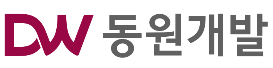 2) 가연성 자재 보관 가이드라인

▶ 현장 내 가연성 자재 보관시 안전대책
  - 가연성 자재는 지상층에 보관하는 것이 원칙이나, 부득이하게 지하 또는 밀폐된 옥내 장소에 보관하여야 할 경우 인근에서 화기작업을 금하고, 화재확산을 지연시킬 수 있는 불연재질의 (임시)방호벽을 설치하여 구획화된 장소에 화재감지 및 경보기와 자동확산소화장치를 설치하여 보관
4. 가연성 자재 보관 및 취급관리 가이드
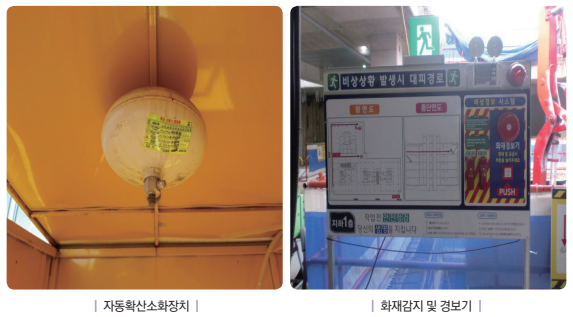 [Speaker Notes: 현장에서 열심히 일하시는 근로자분을 위해 현장에서 자주 발생하는 재해의 유형을 사례와 함께 살펴보고 재해를 예방할수있도록 작업중에 지켜야할 작업안전수칙을 함께 알아가보도록 하겠습니다.]
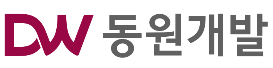 ◆ 가연성 자재 종류별 보관 기준
4. 가연성 자재 보관 및 취급관리 가이드
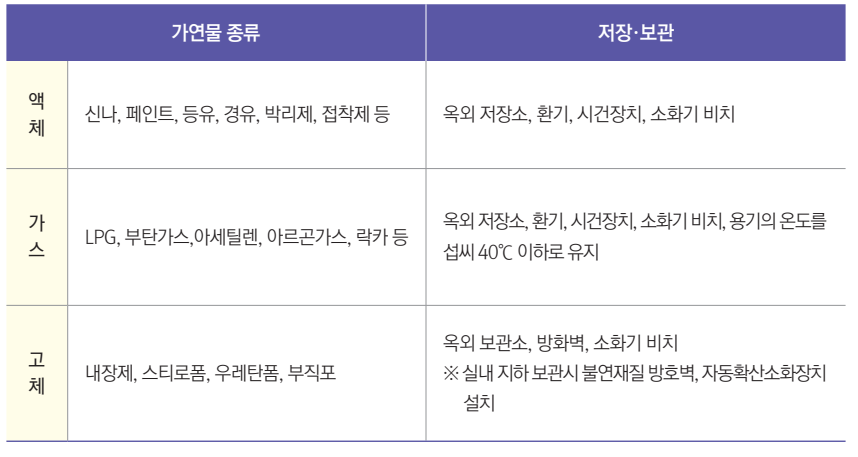 [Speaker Notes: 현장에서 열심히 일하시는 근로자분을 위해 현장에서 자주 발생하는 재해의 유형을 사례와 함께 살펴보고 재해를 예방할수있도록 작업중에 지켜야할 작업안전수칙을 함께 알아가보도록 하겠습니다.]
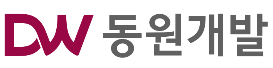 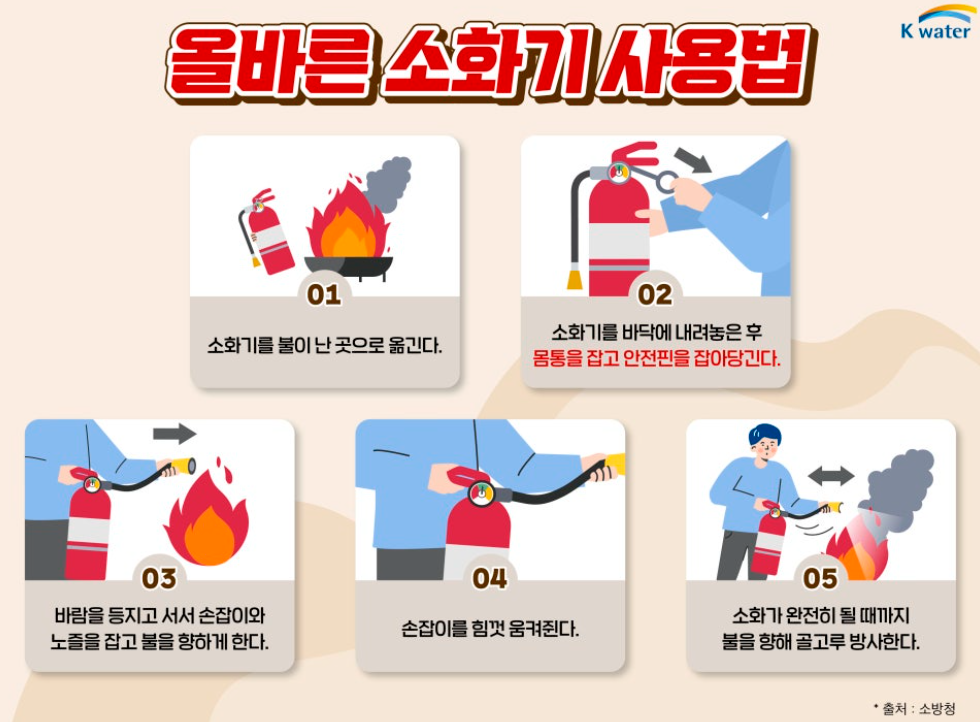 5. 소화기 사용방법
[Speaker Notes: 현장에서 열심히 일하시는 근로자분을 위해 현장에서 자주 발생하는 재해의 유형을 사례와 함께 살펴보고 재해를 예방할수있도록 작업중에 지켜야할 작업안전수칙을 함께 알아가보도록 하겠습니다.]
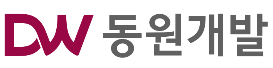 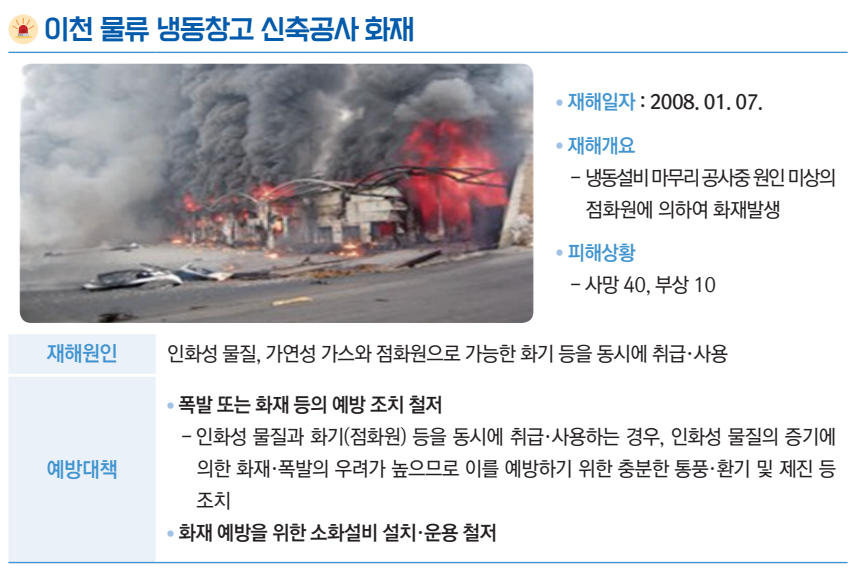 6. 주요 화재∙폭발 사고사례
[Speaker Notes: 현장에서 열심히 일하시는 근로자분을 위해 현장에서 자주 발생하는 재해의 유형을 사례와 함께 살펴보고 재해를 예방할수있도록 작업중에 지켜야할 작업안전수칙을 함께 알아가보도록 하겠습니다.]
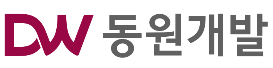 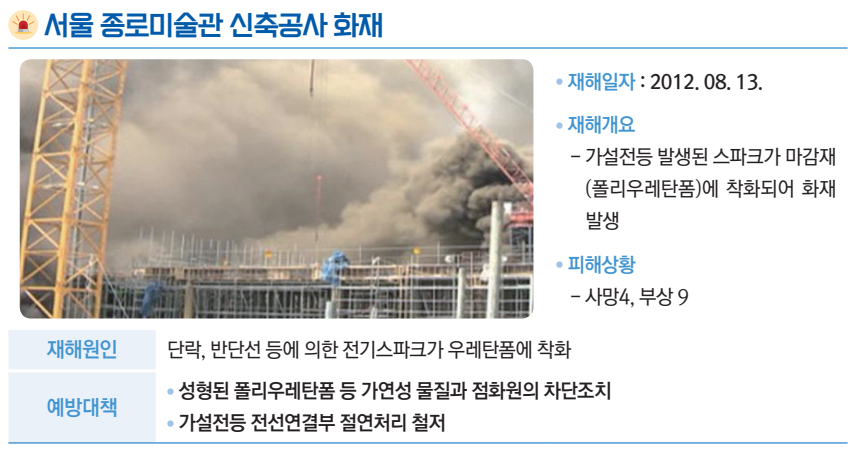 6. 주요 화재∙폭발 사고사례
[Speaker Notes: 현장에서 열심히 일하시는 근로자분을 위해 현장에서 자주 발생하는 재해의 유형을 사례와 함께 살펴보고 재해를 예방할수있도록 작업중에 지켜야할 작업안전수칙을 함께 알아가보도록 하겠습니다.]
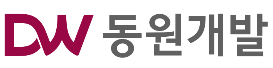 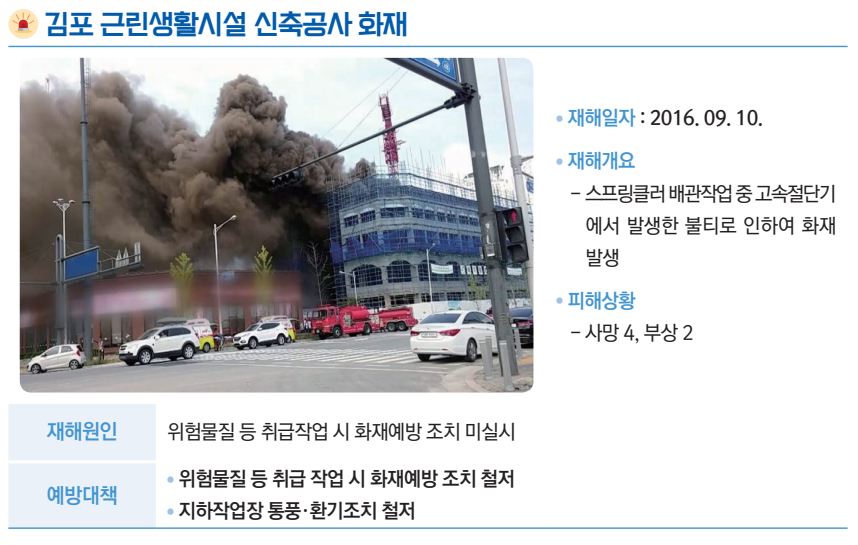 6. 주요 화재∙폭발 사고사례
[Speaker Notes: 현장에서 열심히 일하시는 근로자분을 위해 현장에서 자주 발생하는 재해의 유형을 사례와 함께 살펴보고 재해를 예방할수있도록 작업중에 지켜야할 작업안전수칙을 함께 알아가보도록 하겠습니다.]
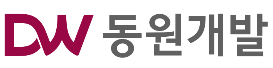 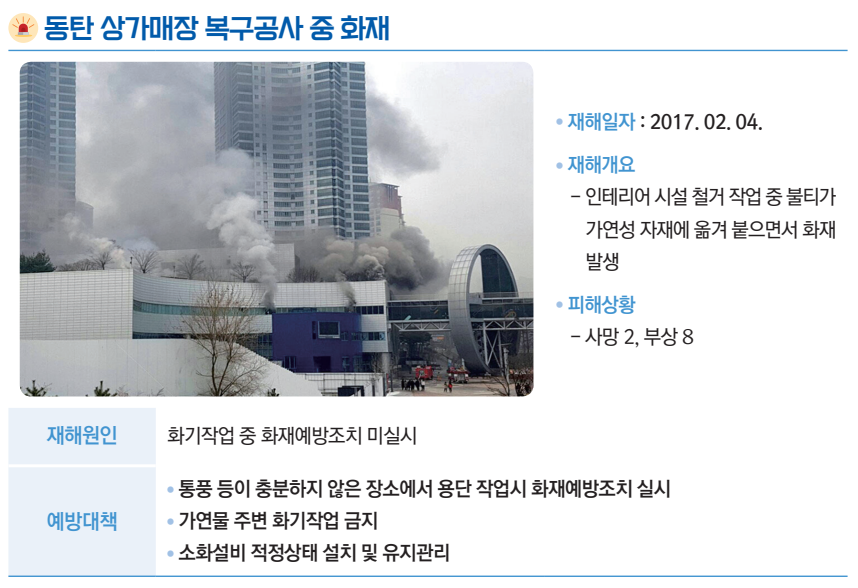 6. 주요 화재∙폭발 사고사례
[Speaker Notes: 현장에서 열심히 일하시는 근로자분을 위해 현장에서 자주 발생하는 재해의 유형을 사례와 함께 살펴보고 재해를 예방할수있도록 작업중에 지켜야할 작업안전수칙을 함께 알아가보도록 하겠습니다.]
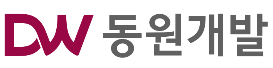 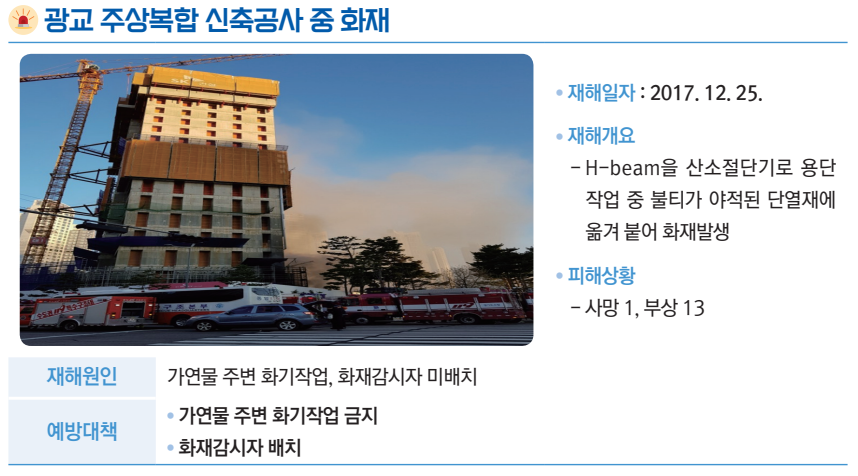 6. 주요 화재∙폭발 사고사례
[Speaker Notes: 현장에서 열심히 일하시는 근로자분을 위해 현장에서 자주 발생하는 재해의 유형을 사례와 함께 살펴보고 재해를 예방할수있도록 작업중에 지켜야할 작업안전수칙을 함께 알아가보도록 하겠습니다.]
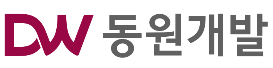 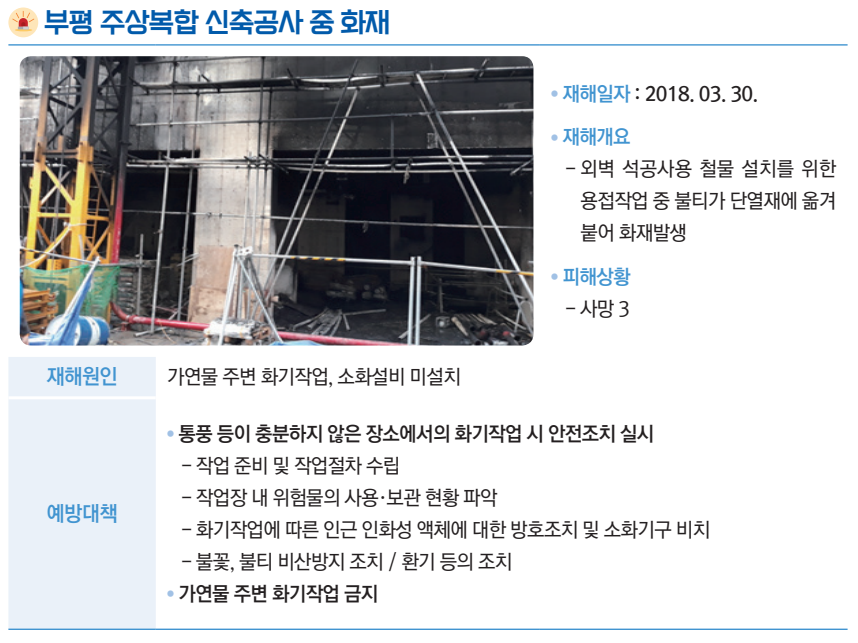 6. 주요 화재∙폭발 사고사례
[Speaker Notes: 현장에서 열심히 일하시는 근로자분을 위해 현장에서 자주 발생하는 재해의 유형을 사례와 함께 살펴보고 재해를 예방할수있도록 작업중에 지켜야할 작업안전수칙을 함께 알아가보도록 하겠습니다.]
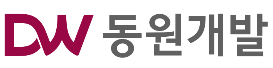 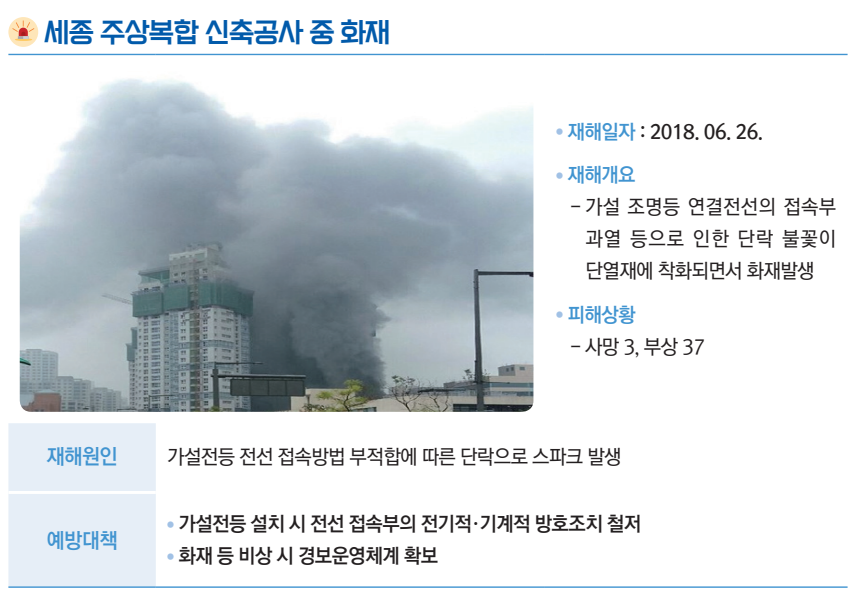 6. 주요 화재∙폭발 사고사례
[Speaker Notes: 현장에서 열심히 일하시는 근로자분을 위해 현장에서 자주 발생하는 재해의 유형을 사례와 함께 살펴보고 재해를 예방할수있도록 작업중에 지켜야할 작업안전수칙을 함께 알아가보도록 하겠습니다.]
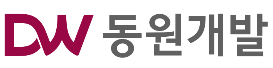 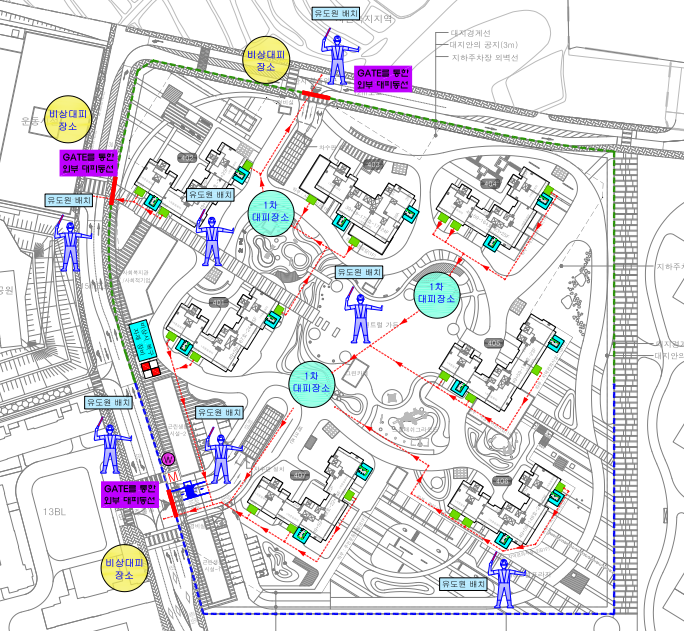 7. 비상대피로
402동
403동
404동
401동
405동
407동
406동
[Speaker Notes: 현장에서 열심히 일하시는 근로자분을 위해 현장에서 자주 발생하는 재해의 유형을 사례와 함께 살펴보고 재해를 예방할수있도록 작업중에 지켜야할 작업안전수칙을 함께 알아가보도록 하겠습니다.]
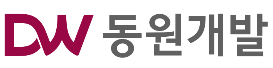 ▶ 용접 ∙ 용단 작업 시 불티 비산으로 인한 화재
  (안전대책) - 작업 전 주변 가연성 물질 격리조치
                       - 불티방지커버 및 불티방지포 설치
                       - 소화기 비치
                       - 화재감시자 배치 등

▶ 흡연시 불똥으로 인한 화재
   (안전대책) - 지정된 장소에서의 흡연 (타장소에서 적발 시 퇴출 조치)
                        - 담배를 끌때는 불씨 확인 철저 등
               
                        
▶ 가설사무실 전열기구 사용시 화재
  (안전대책) - 품질인증 받은 전열기만 사용
                - 가연성 물질과 충분한 거리를 두고 사용
                - 전선상태, 과열 여부 등을 정기적으로 점검 필요 등
*. 현장 내 화재위험 요소
[Speaker Notes: 현장에서 열심히 일하시는 근로자분을 위해 현장에서 자주 발생하는 재해의 유형을 사례와 함께 살펴보고 재해를 예방할수있도록 작업중에 지켜야할 작업안전수칙을 함께 알아가보도록 하겠습니다.]